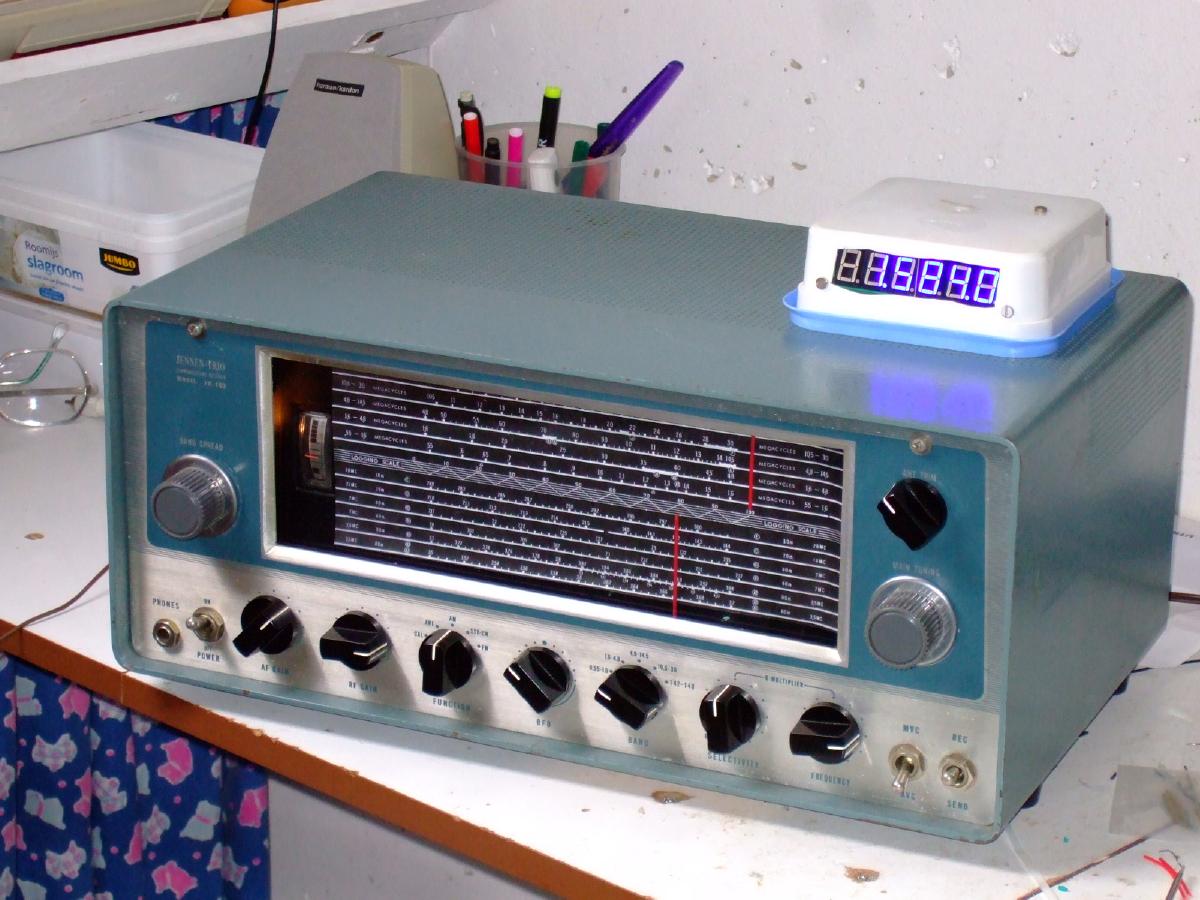 Jennen Trio JR-102
Gerard Tel
RadioCafe
Wat gaan we doen
Rondleiding door het toestel
Reparaties en aanvullingen
Luisteren: VLF  met converter
Piepjes en fluitjes en ruisjes
1. Wat zit er in de Jennen
Japan, 1964
Buizentijdperk: langer voorbij dan ‘t duurde!
Vijf banden 
MG, TB, 2x KG: 0,54-30MHz
2m amateur 144-146MHz
15 buizen
10,7kg, 43cm breed, 65W
NVHR Schematheek
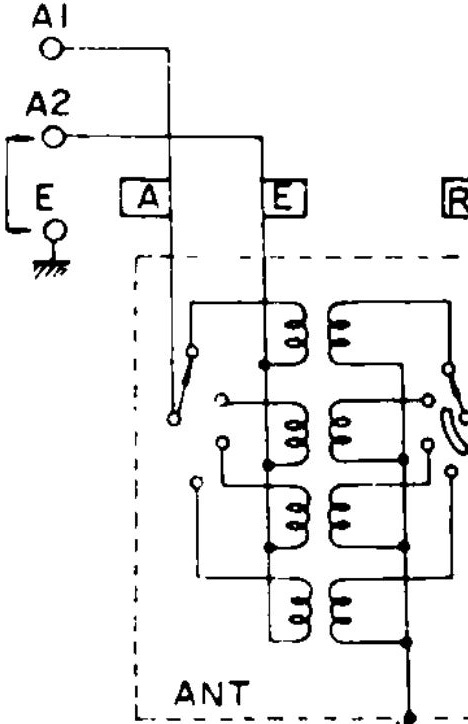 Jennen: 3x CommOntv
1960-69
8/9 buizen
JR102:
Uitgebreider
Geen symmantenne
Versterkers, 1 portable
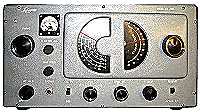 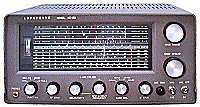 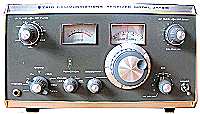 Ontvangen van MG en HF
Frontend: Omroepdoos 1 buis: ECH81Hier 3 buizen: EF93, EK90, ECC85Eigenlijk 4: ook OA2 stabilisatie
Tweemaal IF: EF93, EF93
Detectie in los buisje EAA91
LF-deel: ECC85, EL90
Voeding: EZ81
Dus minimaal 10 buizen actief
Fijnafstemming
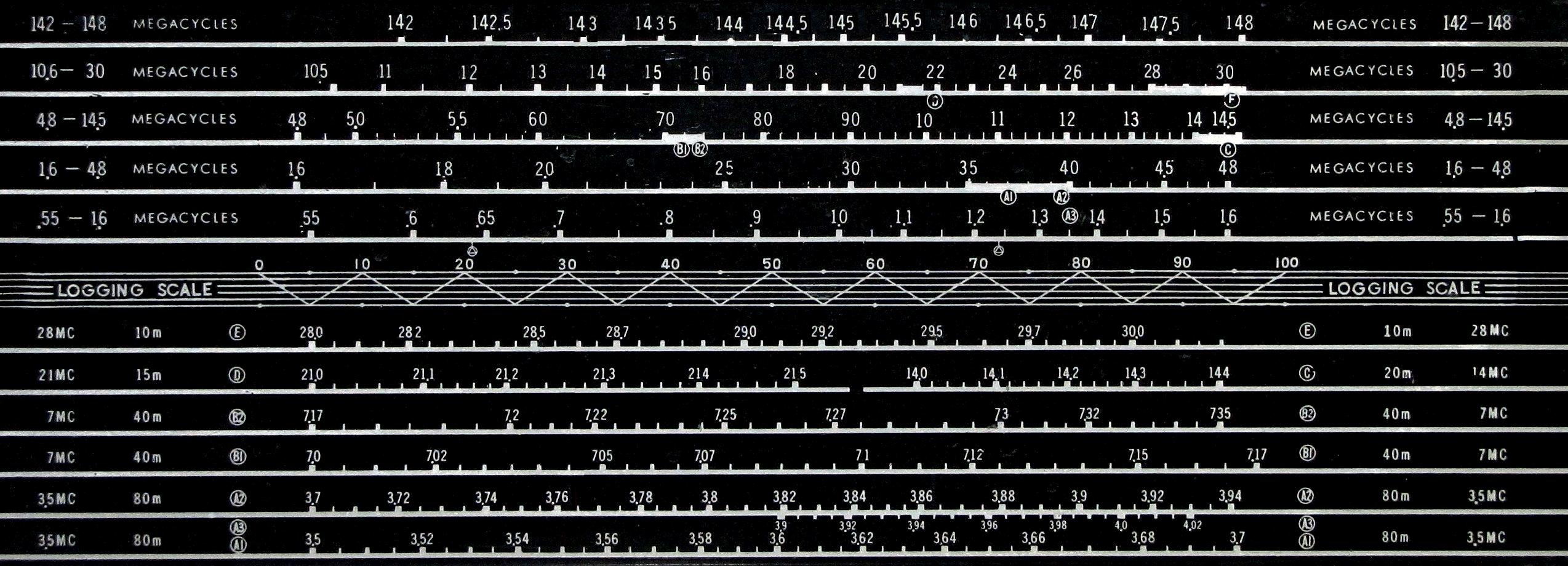 Driedubbele afstemcondensator
Elke sectie groot plus klein, niet alleen Osc
Fijnafstemming met eigen schaal
Middenfrequent
IF is 452kHz
Nederlandse versie van Lafayette HE-80
2x IF versterking met EF93
Dus 3 MF trafoos
RF Gain: regelt HF buis en 1e  IF
Q-Multiplier
Smalbandige versterker, in = out
Gain en f regelbaar
Selectiviteit:Van 65 naar 95dB

Bij sterke buur-fbv 999kHz
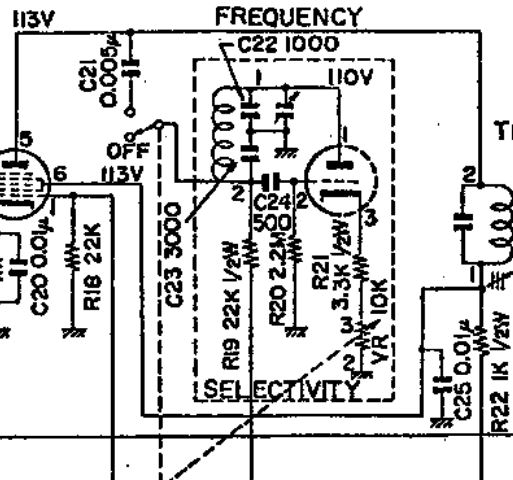 Detectors
Diodedetector EAA91 voor AM
Productdetector EK90 voor SSB
BFO is ECC85, gedeeld met AF amp
Frequentie regelbaar, afstemmen makkelijker
FM Ratiodetector
Nog niet nodig gehad
2m Converter
Printje met drie buizen (RF amp, osc, mix)
3e Harm. van 45.667Mc kristal144-146MHz wordt 7 tot 9 
Eigen antenne-ingang
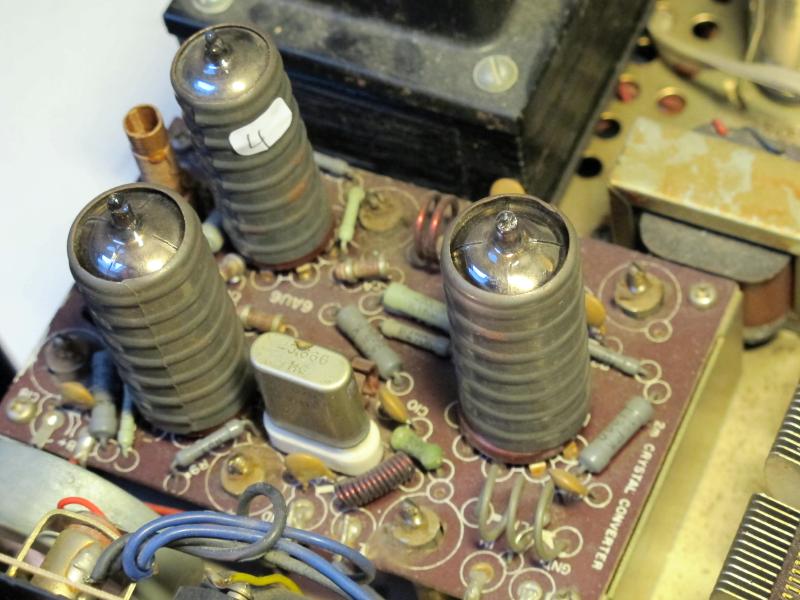 IJk-Oscillator
100kHz Oscillator (deelt ECC85 met Q-mult)
Stem exact af op veelvoud van 100
Geleverd zonderkristal?
Harmonischenvia 1N60
Geen zero-beat
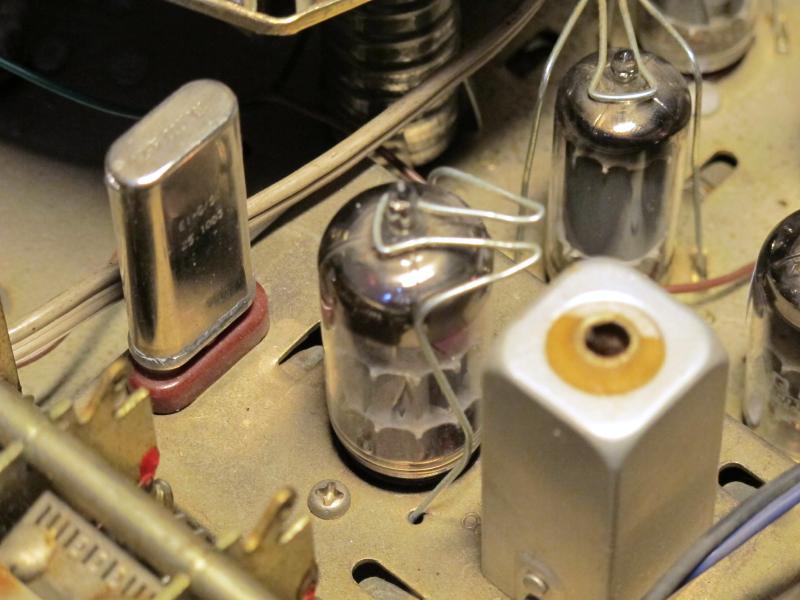 Aansluitingen
AC 230V 65W
Headphone vooraan (8 Ohm)
Antenne 2m, coax
Antenne HF, coax
Antenne HF, schroef plus aarde
Schroefconnector voor LS (8/500 Ohm)
Remote Tx/Rx
Verder
S-Meter (gevoeligheid achterop)
Antenne tuner (doc: 50—400 Ohm)
RF regeling (MVC/AVC)
Noise Limiter ANL
Mute (REC/SEND), ook Remote
Fuse 1A (schema: 2A)

Vier bodemschroeven, uitkasten!
2. Reparaties en aanvullingen
Gekocht 7/2016
Knoppen anders dan origineel
Stroom door eindbuis te hoog: koppel-C49
Belettering glasplaat heel slecht Foto van goeie plaat door HansAfgedrukt en erachter geplakt
100kHz kristal voor ijk-oscillatorMaken van mini-kristal geen succesGekregen van Kobus
Luidspreker
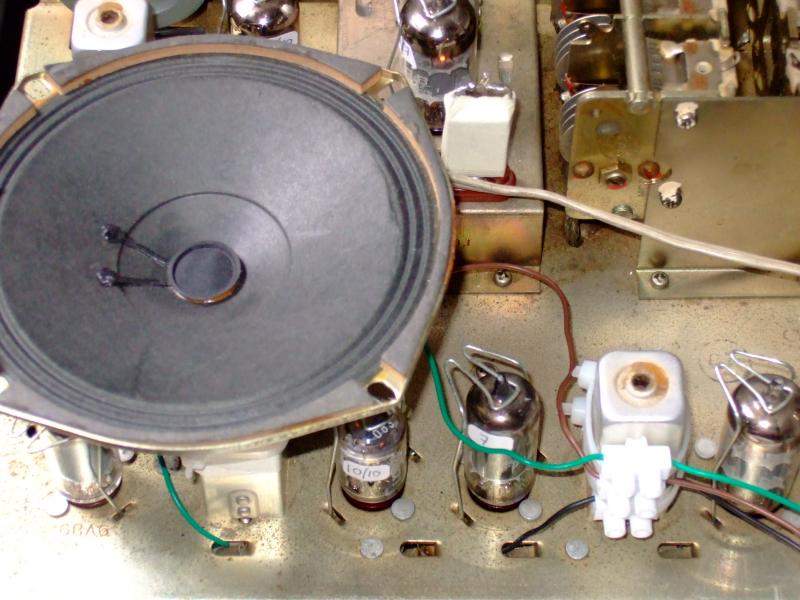 Normaal extern
LS op IF-transfo’s met tie-rips
Draad op schroef- connector

Ingebouwde LS Volledig reversibel
Digitale uitlezing
Locale Osc heeft bufferversterker (ECC85)
Aan uitgang draad via 22pF, 0 en 6,3V
Kroonsteentjes
Ratelcap tegenbrom op SSB
Cymometer 6dig
Dec 452kHz
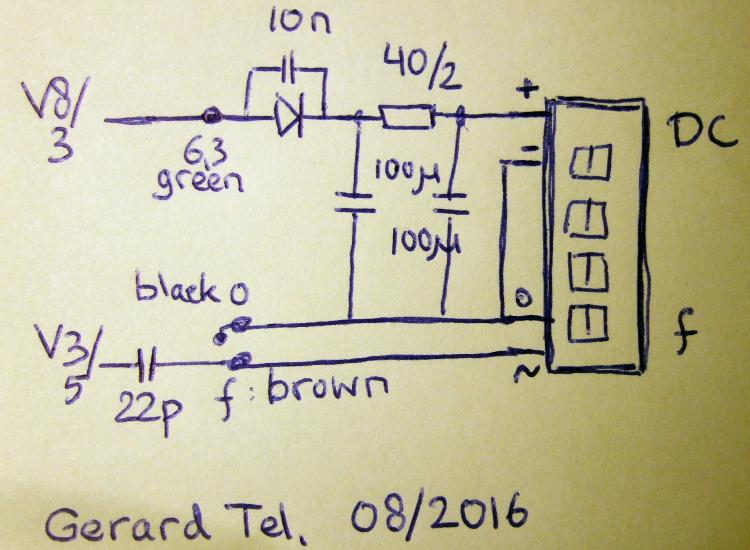 Boor- en zaagloze bevestiging
Uitlezing in plastic doosje
Deksel op kast vastgebonden
Reversibel
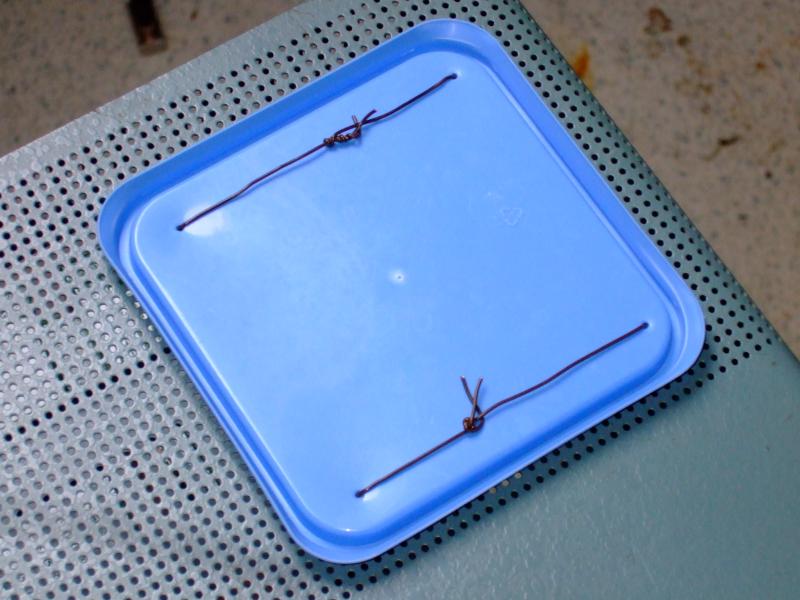 Gevoeligheid
Lijkt wel beetje doof…
Aanraken anode van RF buis kraakt harder dan aanraken stuurrooster
HF verzwakker?
Pit EF93 meet goed op buizentester
Vervangen, ontvangst gevoeliger
3 Luisteren
Probeer 999kHz met Q-Multiplier
Piraten 180m
Nabije LPAM-stations
828 Bontekoe Hoorn
1224 Extra Amsterdam
KG 41m, 31m
Oeps geen Lange Golf …
Toch weer drie stations minder!
Kent VLF converter, verhoogt 10MHz
Dus BBC op 10198, nee 10196,5!
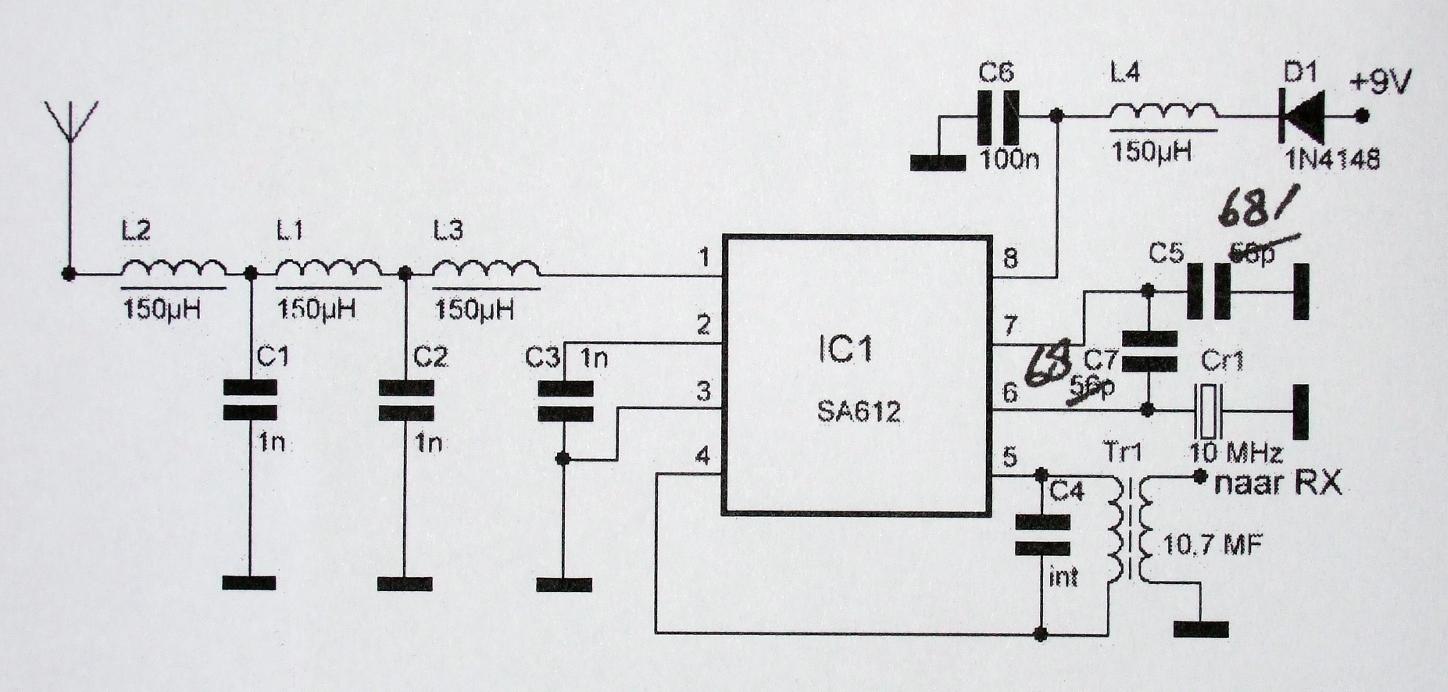 Ultra-Lange Golf
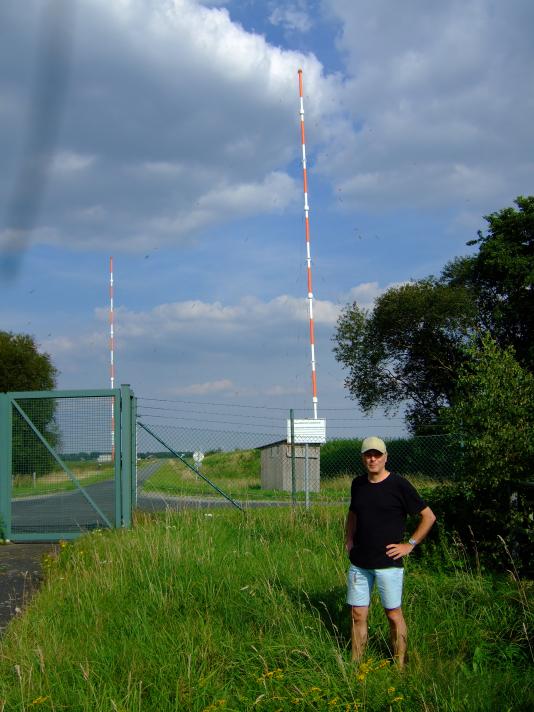 Tijd DCF77 (77,5kHz)
Grimeton (17,2kHz)
Rauderfehn (23,4kHz)Marine, 1982, 800kW,8 masten 352m
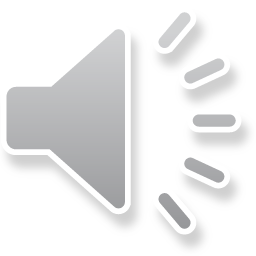 2m
Wat voor antenne?
Spriet
DAB+ antenne bv Bierblik
Wat is er te horen?
Niets
Alleen interne oscillaties
4. Vergelijk met WebSDR
Surf naar http://websdr.ewi.utwente.nl:8901/
Op MG zie je draaggolven en modulatie
Boven 1600 piraten (breed!), vaak lokaal
4500 tot 6000: Buzzer, 60m, Ruispieken, 49m
7000 tot 7100: Veel digitale modi
4. Conclusie
Leuk ontvangertje, ruim 50 jaar oud
Niet helemaal origineel
Gebruiksvriendelijk met digi display
Nog bruikbaar buizenapparaat
Luisterplezier op MG/TB/KG:
Aantal stations neemt af
Steeds meer digitaal, Jennen verouderd
Leuk om te luisteren
Meenemen
Schroevendraaier
Meetblad
USB Stick: powerp
Jennen JR102
Antenneverloopje
Onderdeeltjes
Antennesnoer coax
Kent VLF conv
Langdraad banaan